Special Needs Trust:

Providing for the Future
OLA 1614  0513
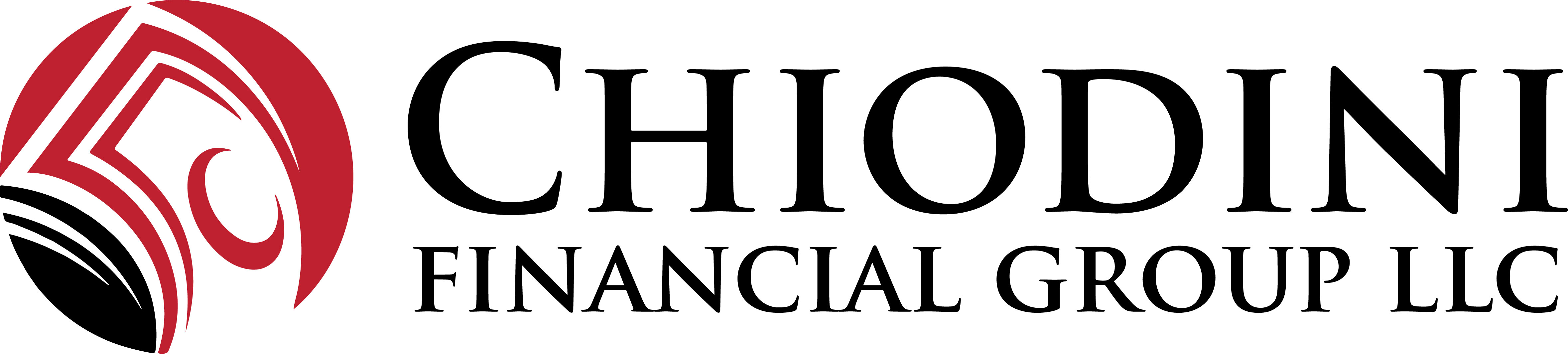 This material was not intended or written to be used, and cannot be used, to avoid penalties imposed under the Internal Revenue Code. This material was written to support the promotion or marketing of the products, services, and/or concepts addressed in this material. Clients and other interested parties to whom this material is promoted, marketed, or recommended should consult with and rely solely on their own independent advisors regarding their particular situation and the concepts presented here.
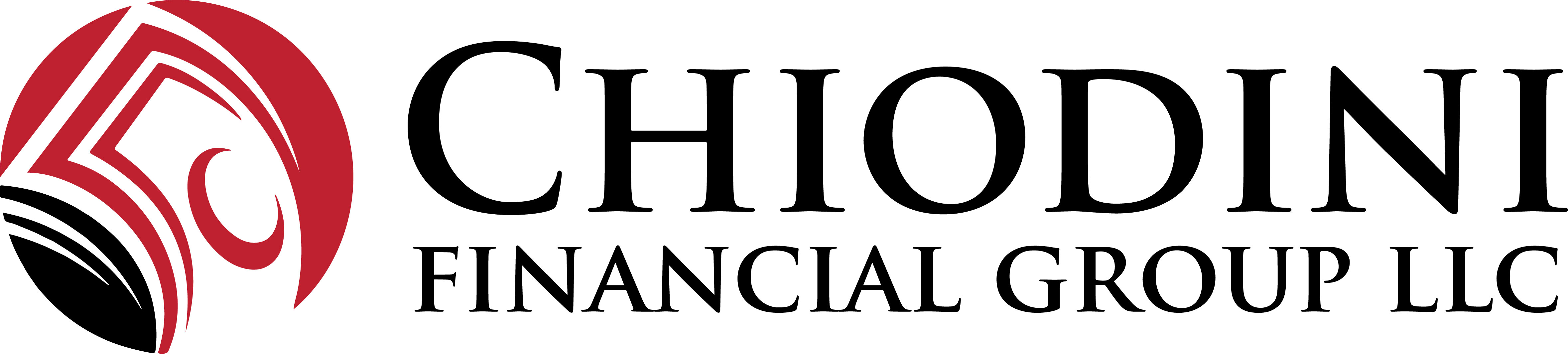 2
Why Families Should Plan for a Loved One with a Disability
Persons with disabilities are living longer and public benefits are often necessary to cover lifetime personal and medical care needs
Health care costs are increasing each year and paying for such care can quickly zero out even a sizable inheritance
Public benefits provide ONLY a subsistence level of care. To provide for “extras” such as transportation, accessibility modifications, furniture, entertainment for a person with a disability requires special planning.  
Parents or guardians should appoint an Advocate for their loved ones when they are no longer there
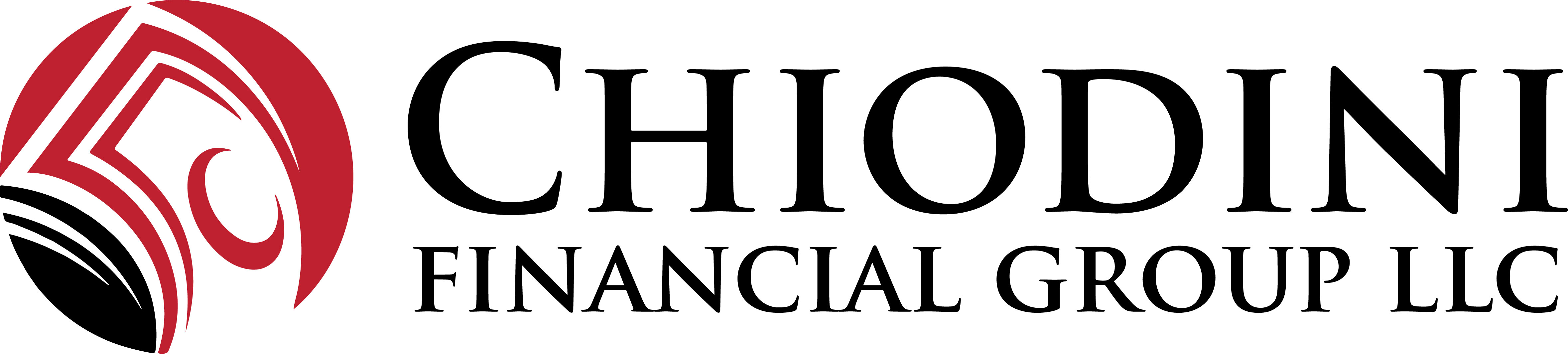 3
Planning for a Loved One with a Disability
Preserving financial Independence and quality of life
Addressing key issues:
Understanding the role of public benefits
Making decisions about the future
Using Federal Law to protect assets
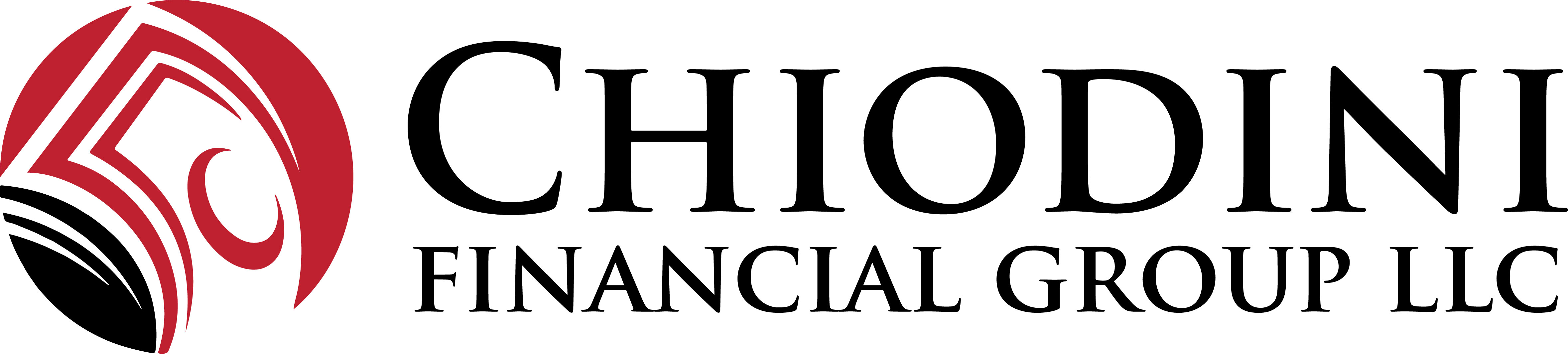 4
Public Benefits at a Glance
Supplemental Security Income (SSI) and Medicaid are the two most common public benefit programs for persons with disabilities
SSI and Medicaid are means tested public benefits:
Assets over $2,000 held in the beneficiary’s name candisqualify him or her from SSI and Medicaid ($5,301.83 in Missouri)
Income over a modest amount (generally $1,000/month)will reduce SSI and Medicaid benefits
Laws and services vary from state to state
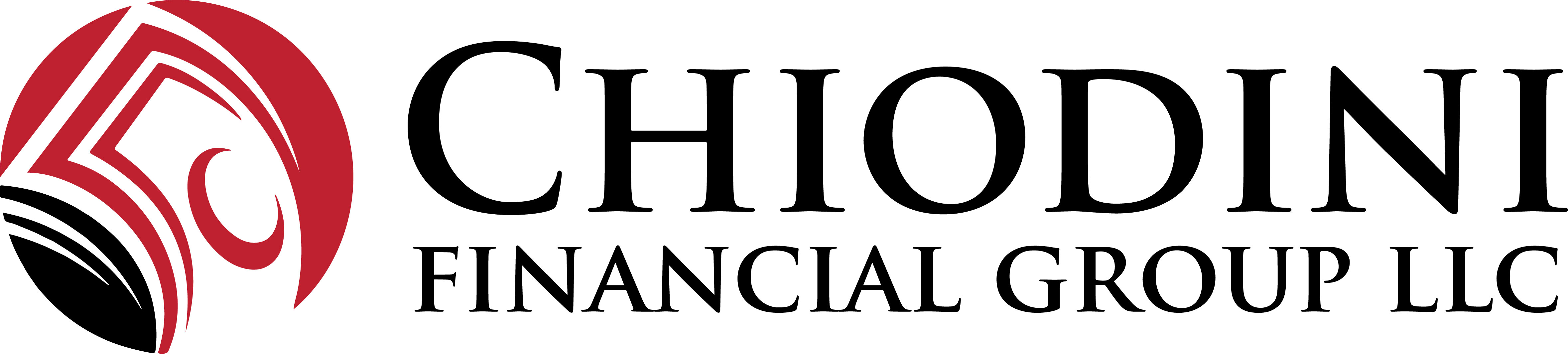 5
Traditionally Non-countable resources
Irrevocable prepaid burial plans
Primary residence
Car valued no more than $5,000
Cash value of life insurance not to exceed $1,500
Personal Household effects
ABLE Act Accounts
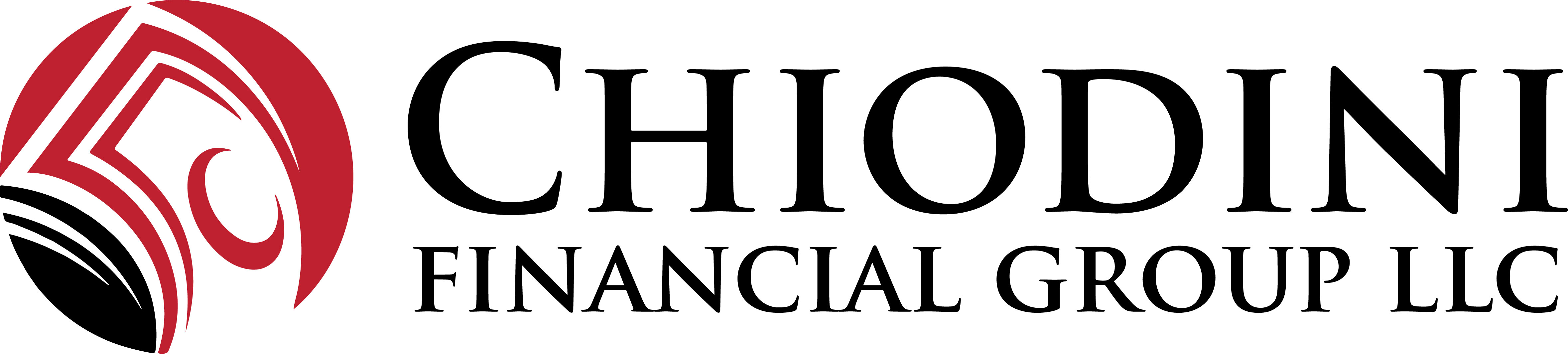 6
Public Benefits at a Glance
What SSI Provides
SSI provides a modest monthly cash grant for food andshelter to disabled, blind, or aged (65 or older) persons
In 2022, the SSI Federal Payment Standard is$841 a month for an individual
Some states supplement this amount. For example,California provides a supplement of $156 a month tothe payment
Eligibility for even $1 of SSI (in most states) meansautomatic eligibility for Medicaid
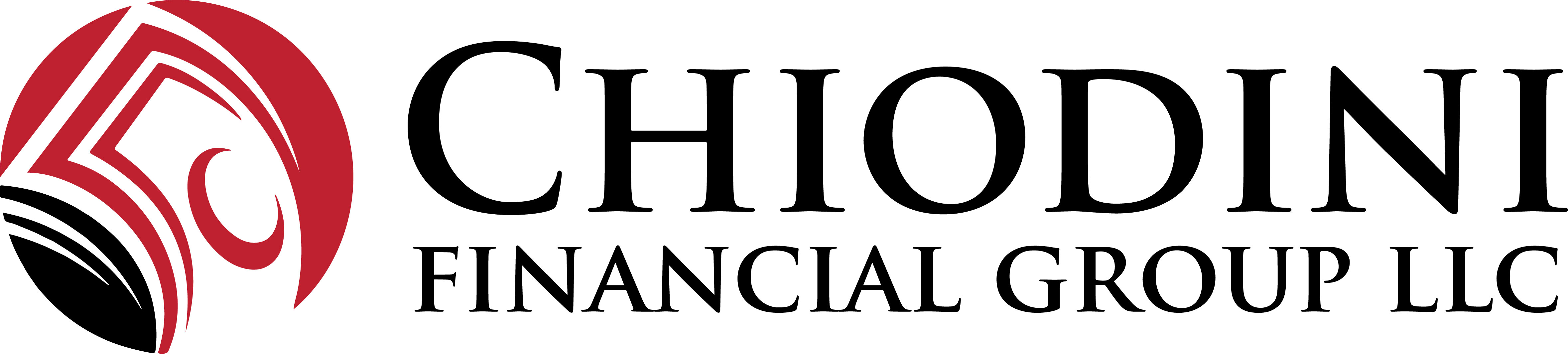 7
Public Benefits at a Glance
What Medicaid Provides*

Comprehensive health insurance
Attendant services
Dental coverage
Day rehabilitation programs 
Group homes
*Programs are state-specific; please see your state Medicaid agency for more details.
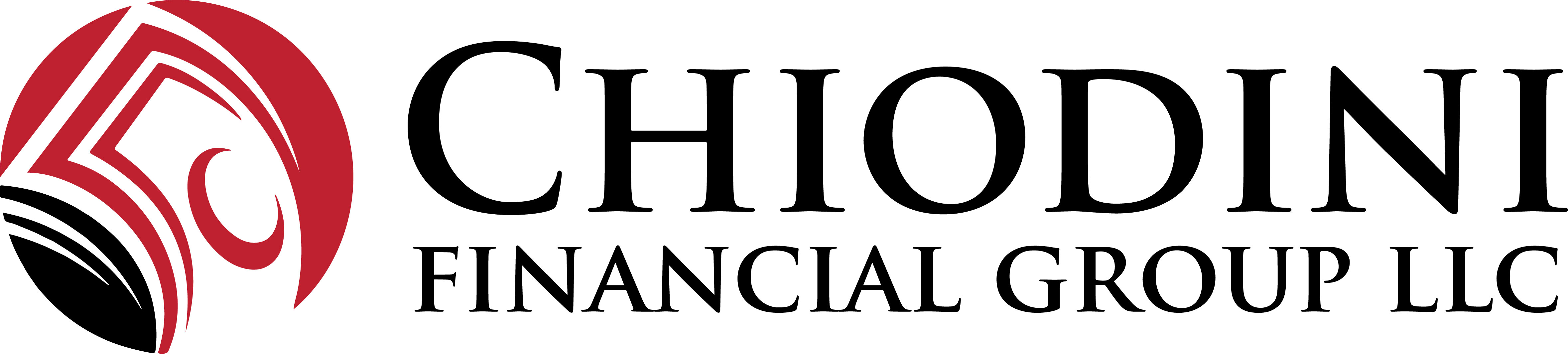 8
Public Benefits at a Glance
Social Security Disability Insurance (SSDI) and Medicare 

Entitlements: NOT affected by a person’s assets or income
SSDI received by anyone with enough work credits
SSI recipients whom are Disabled Adult Child status (DAC) will receive SSDI once their parents begins to draw from Social Security Administration (Retirement, Disability or Death)
Medicare begins at age 65 or 25 months after SSDI payments begin. 
Part A and B 
Supplements/ RX Drug plans
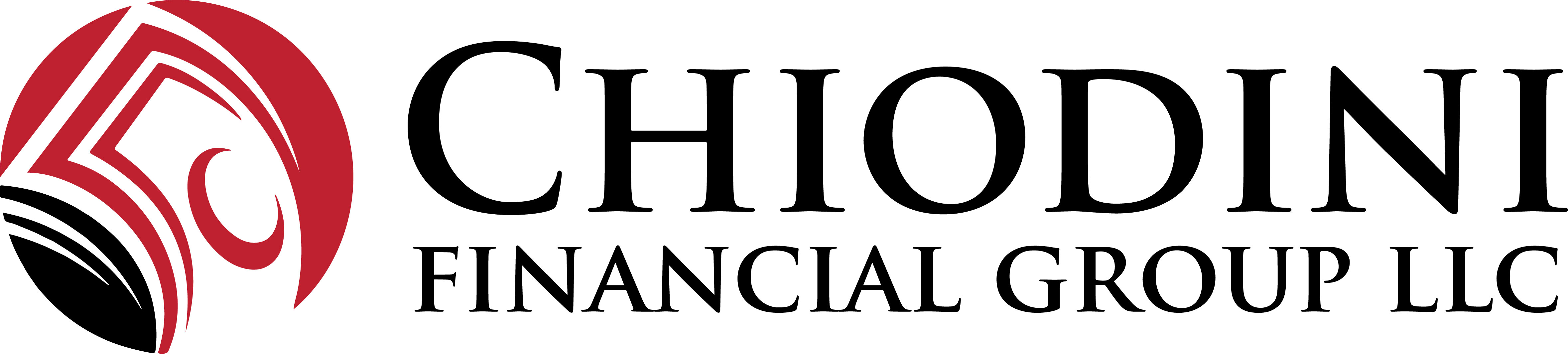 9
Lifetime Care Planning for a Child with a Disability
Comprehensive planning will assemble a team consisting of a special needs planning attorney, financial advisor, and professional care giver to develop a plan for lifetime care
Understand costs associated with specific disability
Understand availability of public benefits
Develop plan for funding the lifetime care
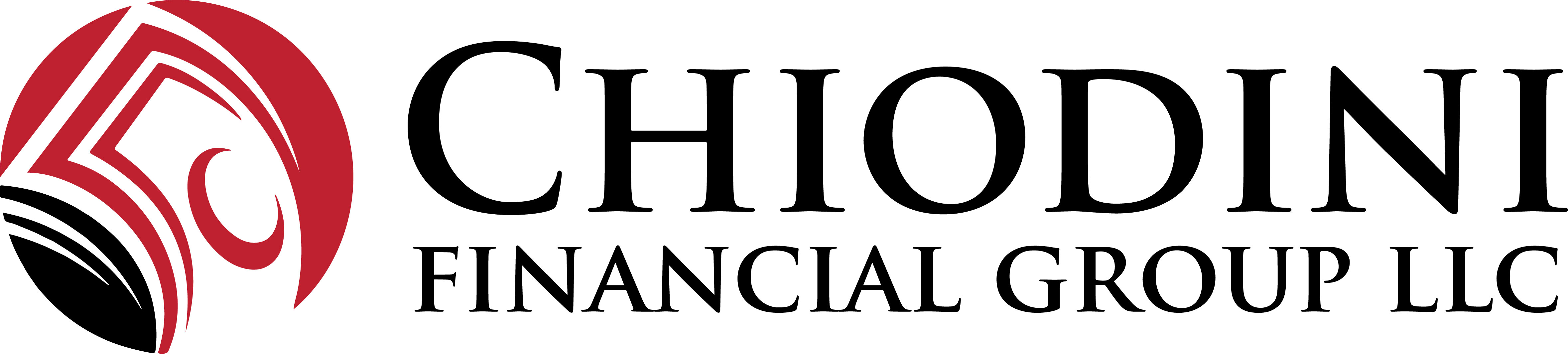 10
What Parents Should Do
Create Letter of Intent
Calculate future financial need
Complete their own Estate Plan
Establish a Special Needs Trust (SNT) through a willor living trust
Fund SNT with life insurance and other assets
Name SNT as beneficiary of accounts, plans, etc.
Reduce taxable estate
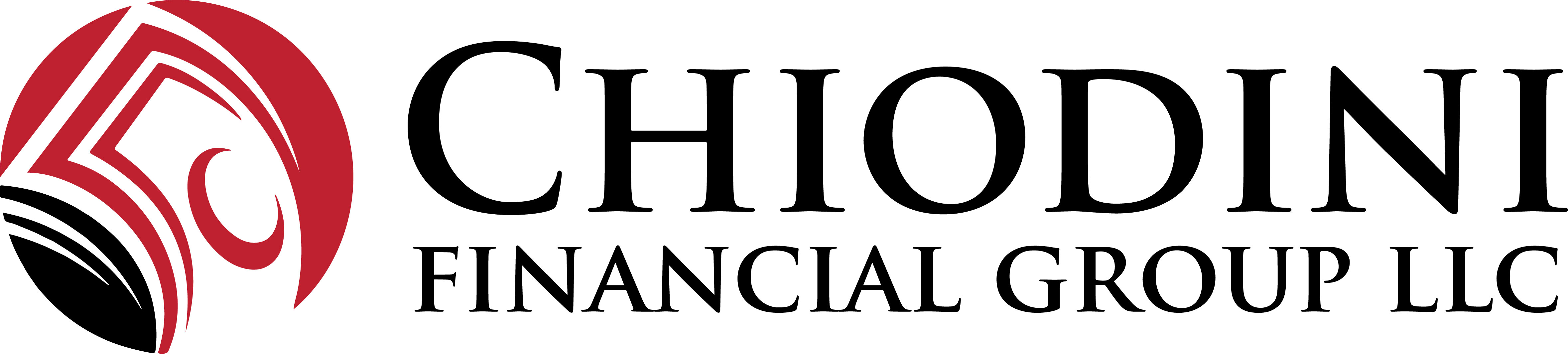 11
Create a Letter of Intent
Every part of their daily life
Routines, programs, therapies, events, 
Medical procedures/treatments both now and in the future
Friends and family involvement 
Hopes, dreams and aspirations
Preferred living arrangement and supports
End of life planning
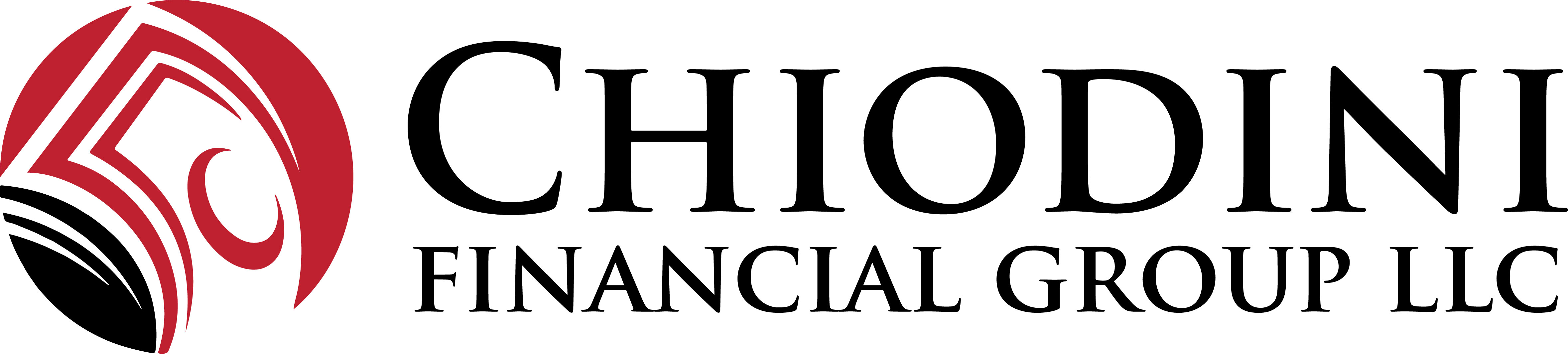 12
Estimate Income and Expenses
Monthly income
SSI, SSDI, Social Security, earned/unearned income
Monthly living expenses
Housing, food, transportation, medical, recreation, etc.
Consider how any shortfall will be met
Income – Expenses = Shortfall
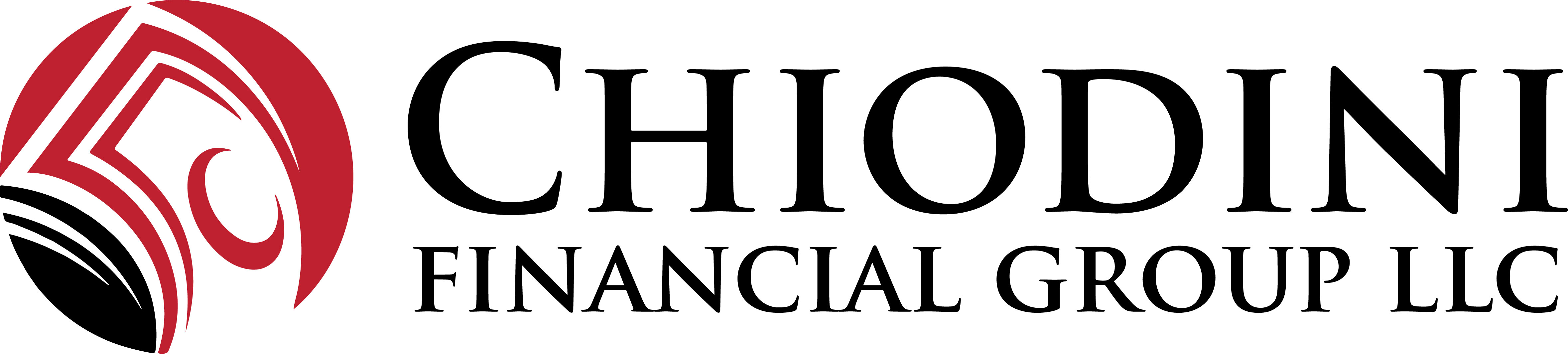 13
Basic Estate Planning
What are Health Care Powers of Attorney? 	
State BAR.ORG Assoc.
What are Financial Powers of Attorney?
What is a will?
Executor or personal representative
Public record
3-5% probate cost
6 month freeze of assets
Naming Guardians
14
Basic Estate Planning
What is a Trust?
Private
No probate
Customized to your wishes
What is a trustee?
Individual 
Corporate/Bank
Pooled
Trust Protector
Qualities of a good trustee
15
Establish a Special Needs Trust
SNTs allows a person with a disability to have assets available for their future care without interfering with public benefits eligibility
Assets inside a special needs trust DO NOT COUNT for eligibility purposes for most all state and federal means tested benefits
Important to work with experienced special needs planning attorney 	
Complex Federal Laws govern trusts and rules may vary from state to state
 Trust provisions need to preserve the eligibility    of the beneficiary for public benefits (SSI, Medicaid, etc)
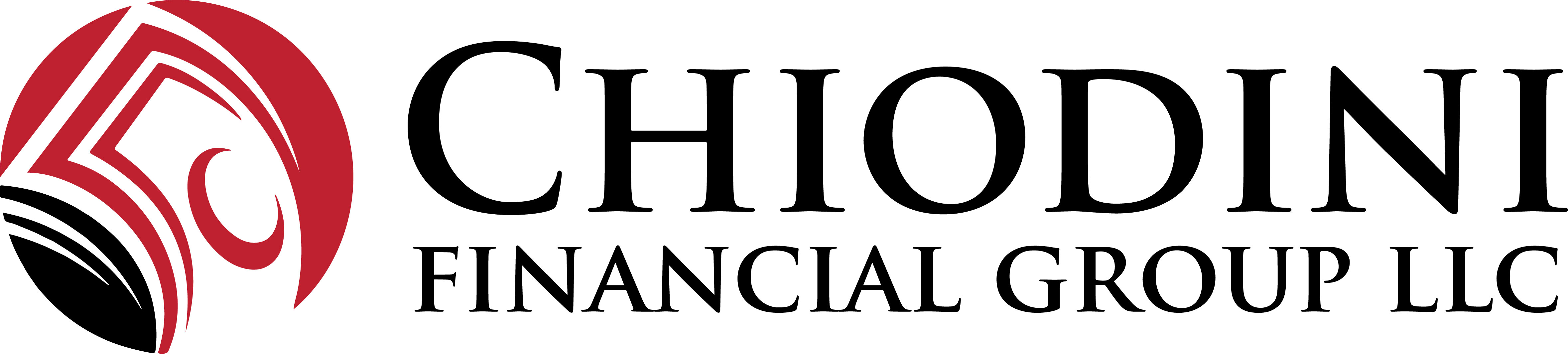 16
How to Establish an SNT
May be established:
Through Will
Through Living Trust
Or outright as a Standalone Trust (existing now)
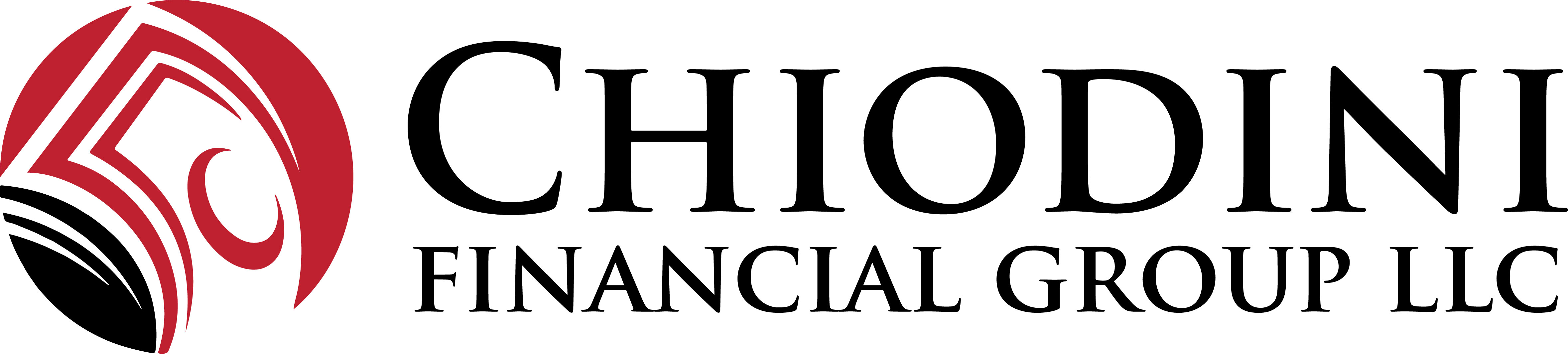 17
Types of Special Needs Trusts
There are two primary types of SNTs –

1st Party- Person with a disability has ownership of the money that is being used to fund the trust

3rd Party- The money funding the trust was never owned by the person with a disability
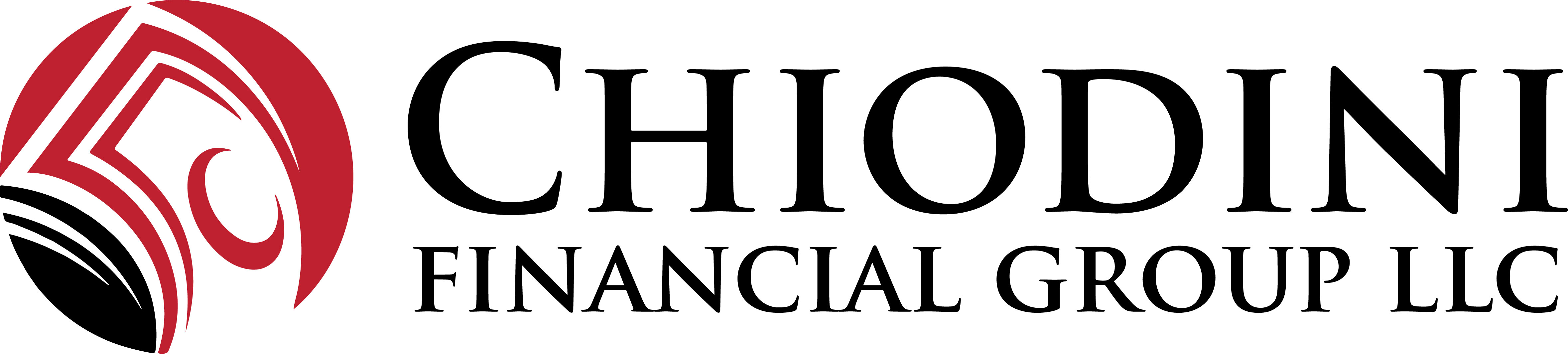 18
First-Party Special Needs Trusts
Can be created by the person with a disability, their Guardian, their Parent, or the Probate Court. 
Must be created prior to the age of 65
Medicaid Pay Back on any remaining assets
Typically used in Medical malpractice scenarios
Not Ideal planning tool for proactive planning
Trustee can be pooled, or corporate, but rarely an individual
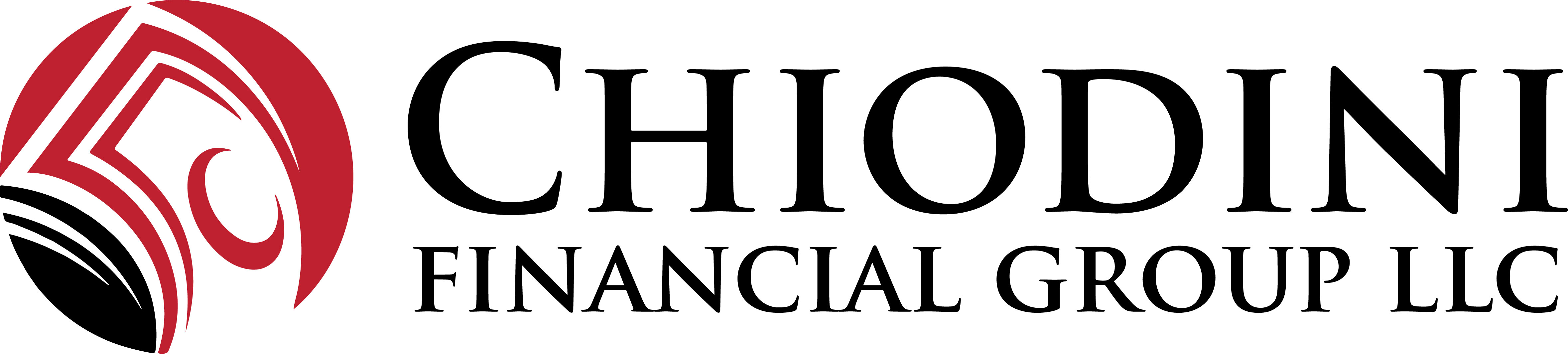 19
3rd-Party Special Needs Trusts
Can be created by anyone for the benefit of the person wit ha disability 
No limit on the number of trusts for the person with a disability
Parents/Grandparents, Friends may create their own
NO Medicaid Pay Back on remaining assets
The Ideal planning tool for families 
Trustee can be pooled, or corporate, but often is an individual family member with a corporate/pooled trustee.
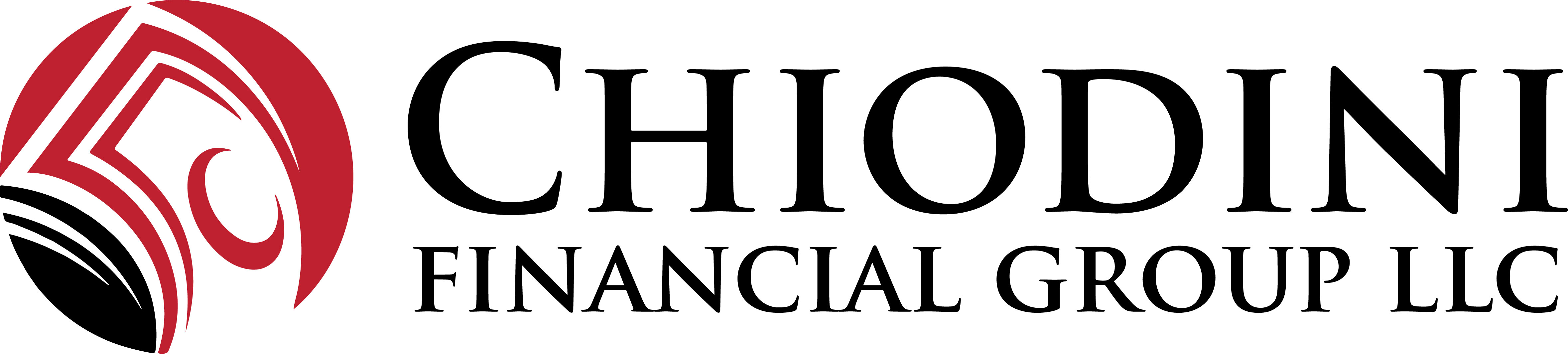 20
Funding an SNT
Cash
CD’s
Stock/Bonds
Personal property 
Real estate
Life insurance 
Business interests
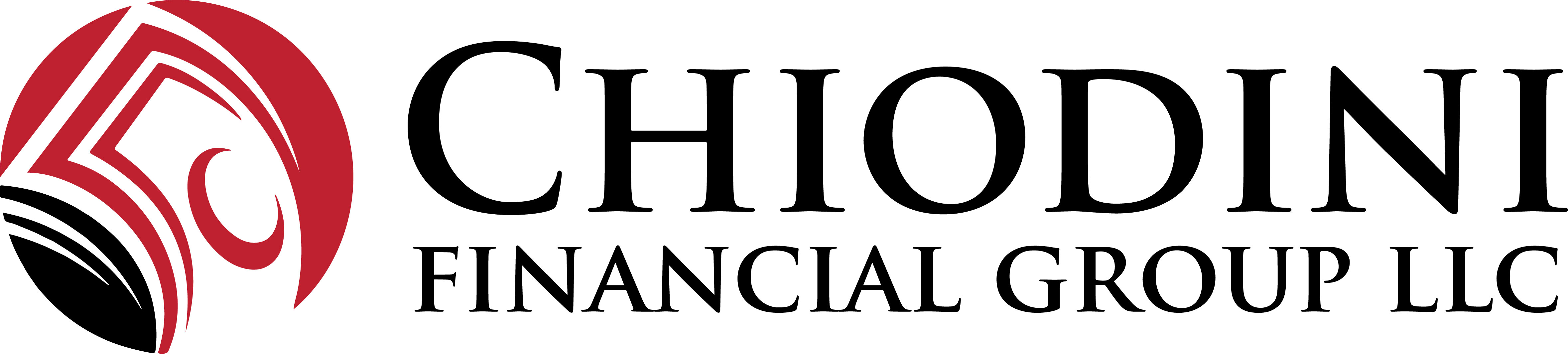 21
Life Insurance
Ideal way to provide for special needs child or dependent adult because death benefit is:
Federal income tax–free
Immediately available
Usually received outside of the probate process
Joint survivorship policy can be very cost-effective funding tool
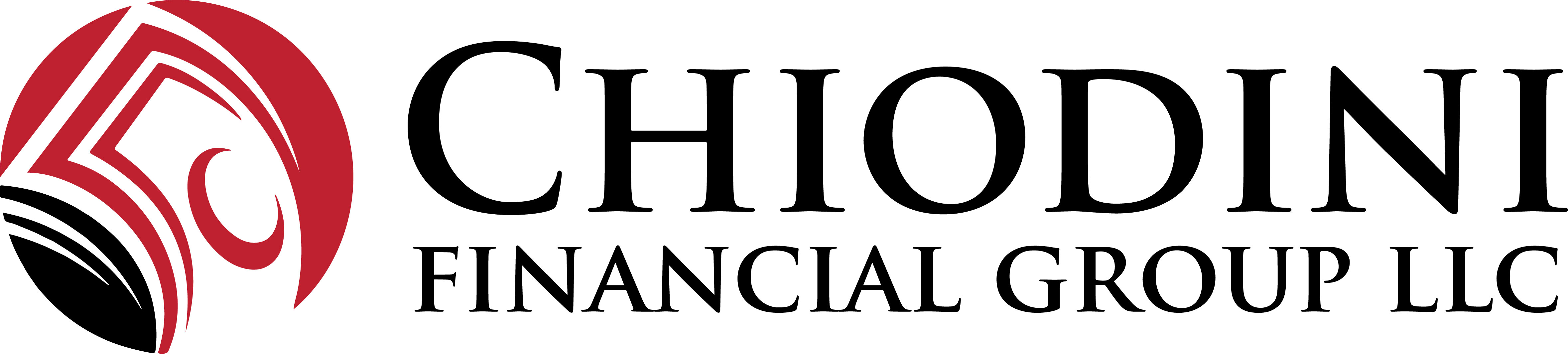 22
Avoiding Common Mistakes
Common mistakes families make when planning for a person with a disability
Failing to plan at all
Creating a trust for person with a disability that fails to qualify as a special needs trust
Placing money in Uniform Transfer to Minors Account (UTMA)
Assuming other family members will take care of person with disability
Picking an inexperienced trustee
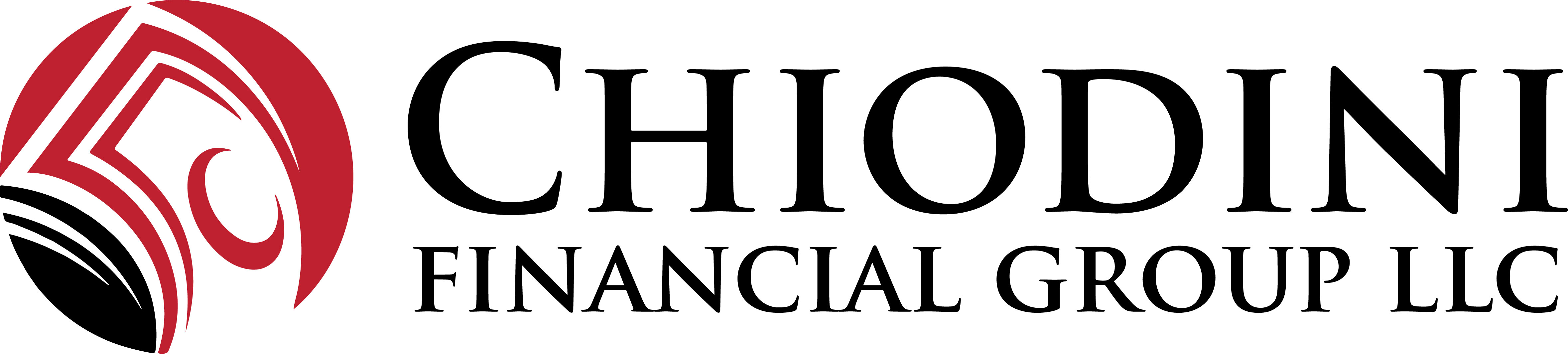 23
Addressing  Important Goals
An SNT can help you address vital estate planning and financial goals for your disabled loved one
Proper planning allows disabled person to maintain and enjoy a comfortable lifestyle while preserving governmental program eligibility
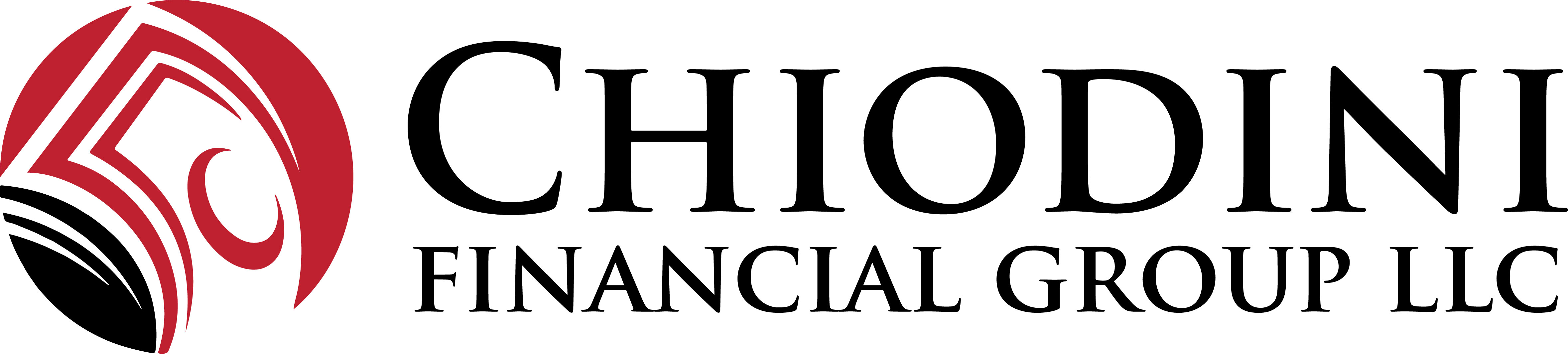 24
Where to begin
Begin creating your Letter of Intent
Start thinking of the people you will trust to watch over the money left to support a loved one with special needs
Start thinking of the people that will provide/oversee personal support/caregiving duties
Work with a qualified special needs planning attorney
Work with financial professionals with experience in social service benefits and complex estate planning matters.
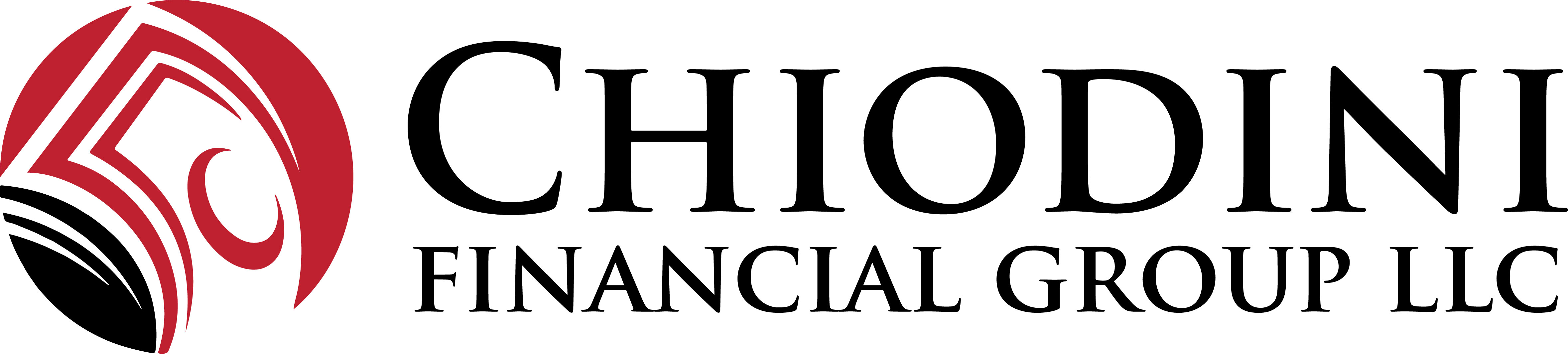 25
Our Contact Information


Chiodini Financial Group LLC
Michael E. Chiodini
Phone (314) 686-4620 
Email: mchiodini@chiodinifinancialgroup.com
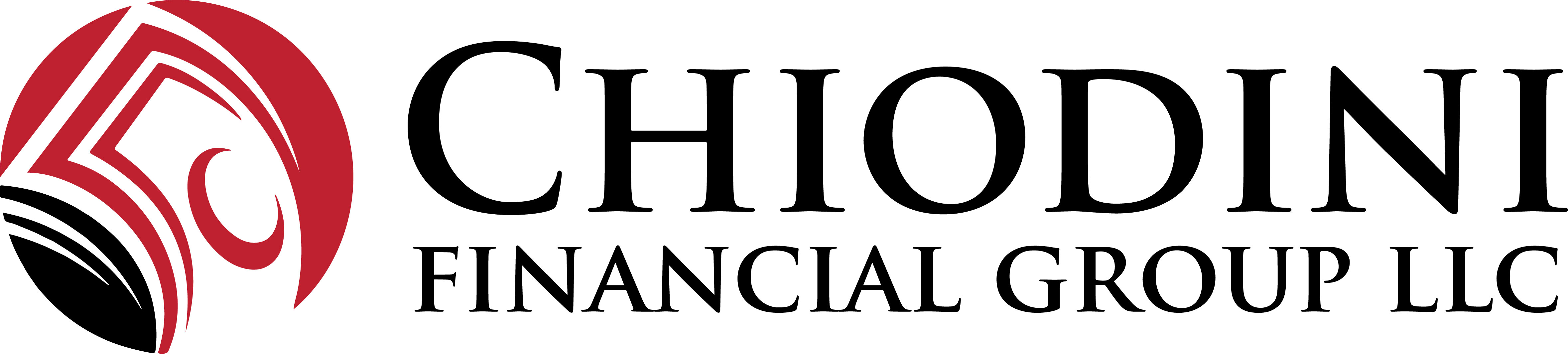 26
Securities and advisory services offered through LPL Financial a registered investment advisor and member FINRA/SIPC Chiodini Financial Group, LLC and LPL Financial does not provide tax or legal advice.

This material is provided for informational purposes only and should not be construed as tax or legal advice. Clients and other interested parties must  consult with and rely solely upon their own independent advisors regarding their particular situation and the concepts presented here.
LPL Financial Representatives offer access to Trust Services through The Private Trust Company N.A., an affiliate of LPL Financial. 
Discussions of the various planning strategies and issues are based on our understanding of the applicable federal laws in effect at the time of publication. However, these laws are subject to interpretation and change, and there is no guarantee that the relevant authorities will accept Transamerica’s interpretations. Additionally, this material does not consider the impact of applicable state laws upon clients and prospects.

Although care is taken in preparing this material and presenting it accurately, LPL Financial and Chiodini Financial Group, LLC disclaim any express or implied warranty as to the accuracy of any material contained herein and any liability with respect to it. 

Transamerica, Chiodini Financial Group and LPL Financial are separate entities and not affiliated.
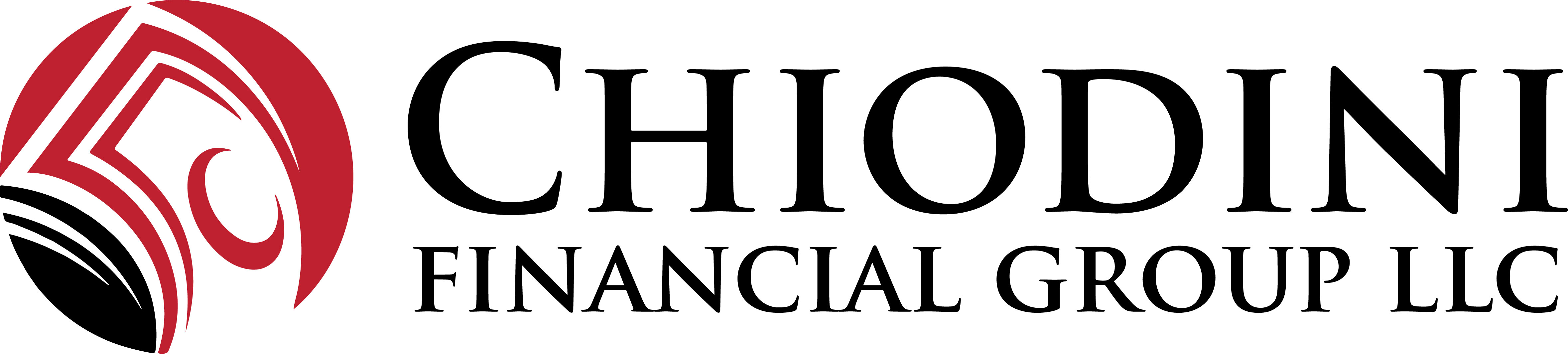 27